Ré-Education des dysfonctions de la sphère pelvienne chez l’enfant
Séverine Boutin, M.K.D.E.
Clermont-Ferrand, le 13/01/2022
Objectifs:
Présentation des différents outils et techniques

 Partage d’expérience
Dysfonctions mictionnelles:
Fuites urinaires diurnes
 Enurésie
 Infections urinaires récidivantes
 Dysynergie vésico-sphinctérienne
 Hyperactivité vésicale
 Etiologie neurologique
 Malformations
 …
Troubles digestifs et ano-rectaux:
Constipation ( 25% des consultations)
 Asynchronisme abdomino-périnéal
 Incontinence rétentionnelle
 Encoprésie
 Douleurs abdominales
 Malformations ano-rectales
 …
Cadre légal et éthique :
Prescription médicale: « Rééducation périnéale dans le cadre de…. »
 L’enfant mineur doit être obligatoirement accompagné d’un adulte en séance.
 Consentement du patient
 Fréquence des séances
 Age
1ère et 2e séance : le bilan
Présentation du thérapeute
 Ecoute active de l’enfant et des parents
 Consentement éclairé (loi 4 mars 2002)
 Mise en confiance
 Adhésion au traitement
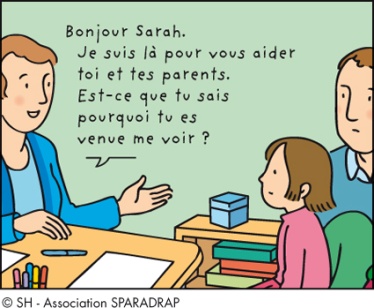 1ère et 2e séance : le bilan
Observation des habitudes alimentaires, urinaires et défécatoire : calendriers
 Bilan morphologique de l’enfant
 Première approche corporelle
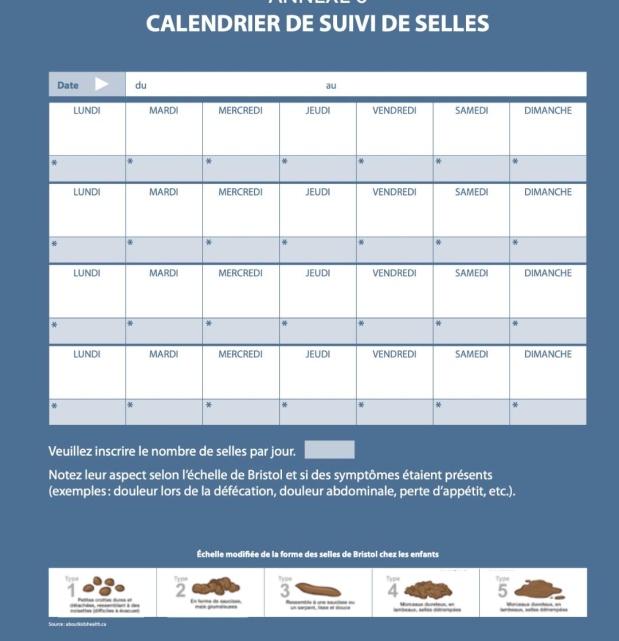 « Contrat parent-enfant »
Outils et techniques:
Surveillance de l’observance du traitement médical
 Information et éducation thérapeutique : schémas, vidéos






 Techniques manuelles
 Techniques respiratoires
 Méthode Guillarme 
 Schéma corporel
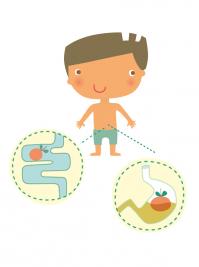 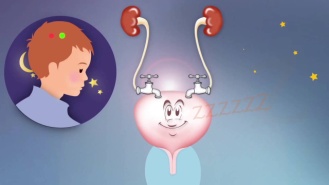 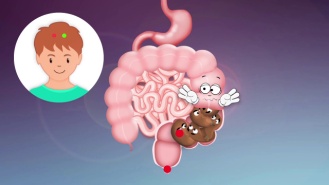 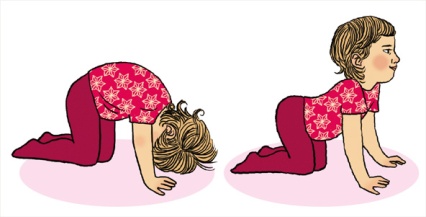 Examen de la zone périnéale : miroir, gommettes
 Biofeedback instrumental avec électrodes de surface
 Biofeedback instrumental avec sonde à ballonnet
 Travail de la poussée
 Conseils hygiéno-diététiques
 Montres et alarmes
 Hypnose
Outils :
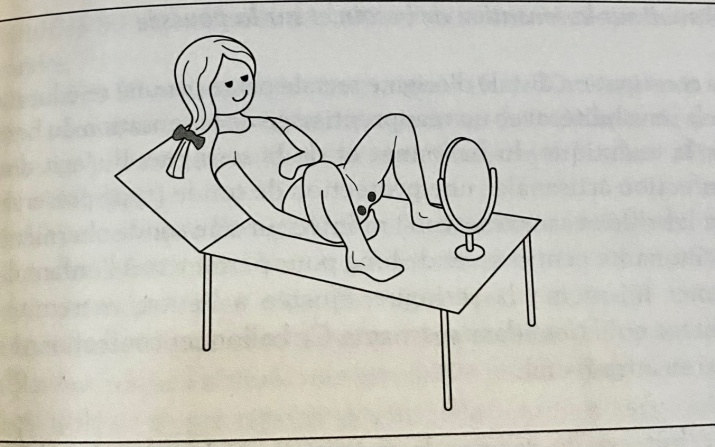 Prise en charge pluridisciplinaire
Médecin généraliste ou pédiatre
 Médecin spécialiste : gastro-pédiatre ou néphro-pédiatre
 Pédopsychiatre
 Psychologue
 Kinésithérapeute
 Psychomotricien
 Sophrologue
 L’équipe enseignante
 …
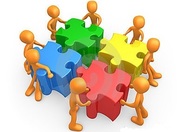 Organismes de formation :
IPPP : Institut de Formation en Pelvi-Périnéologie de Paris : ippp.fr
 EIRPP : Ecole Internationale de Rééducation du Plancher Pelvien : eirpp.com
 ITMP : Institut de Thérapie Manuelle et de Physiothérapie : itmp.fr
 Méthode Guillarme : méthode-guillarme.com
 MKNG Formations : mkngformations.fr
 INK Formations : ink-formation.com
Bibliographie et liens :
L’enfant propre mode d’emploi : Lucile POUMARAT-PRALUS, Edition Robert Jauze

 Pelvi-Perinéologie : Du symptôme au traitement : Bo, Edition Sauramps Medical

 Association Française de Pédiatrie Ambulatoire :
Firmin l’intestin : https://youtu.be/ztmUBk-IIIo
Lili la vessie : https://youtu.be/tGZxX518e5g
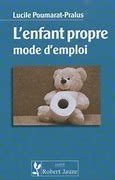 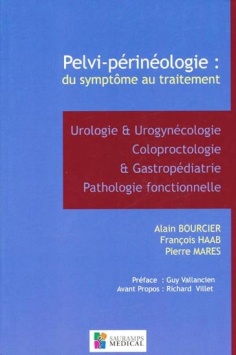 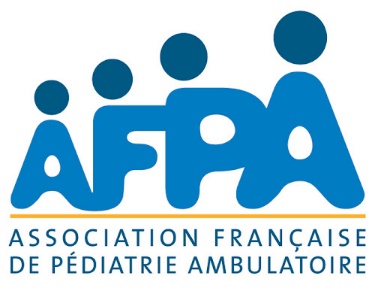 Merci de votre attention
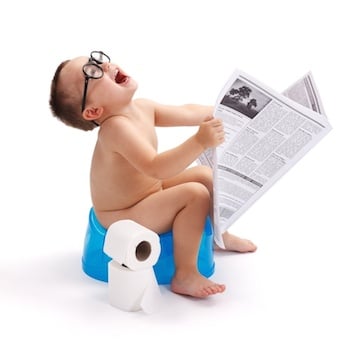